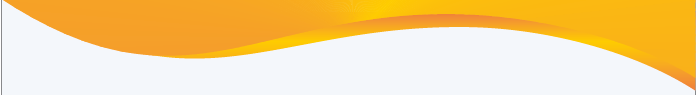 Дополнительная общеобразовательная общеразвивающая программа
туристско-краеведческой направленности
«Введение в туризм»
Срок реализации – 36 часов
Возраст обучающихся – 10-14 лет

Кладухина Наталья Игоревна 
 методист туристского отдела
 ГОУ ДО ЯО ЦДЮТурЭк
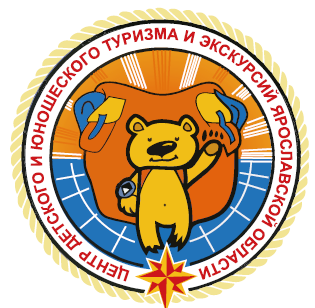 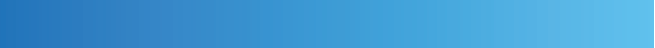 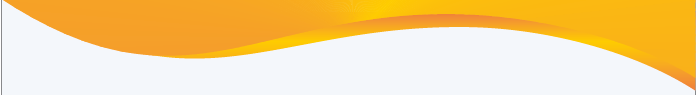 Цель программы - развитие личности обучающегося, направленное на совершенствование его интеллектуального, духовного и физического развития через туристско-краеведческую деятельность. 
Программа направлена на решение следующих задач: 
Обучающие: 
-  сформировать навык ориентирования на местности с использованием топографической и спортивной карты; 
- обучить теоретическим  основам и практическим навыкам  преодоления естественных и искусственных препятствий в природной среде;
- формировать основы туристско-бытовых и санитарно-гигиенических навыков; 
Развивающие:
- способствовать формированию культуры сотрудничества, командного взаимодействия;
- развивать физические качества (ловкость, быстроту, выносливость);
- формировать познавательный интерес к истории края.
Воспитательные:
- воспитывать духовно-нравственные и эстетические качества, чувство уважения к историческому прошлому страны и родного края, чувство ответственности за настоящее и будущее своего края;
- привить навык  здорового образа жизни и  ответственности за свое здоровье, 
сознательной дисциплины, бережного отношения к общественной собственности, чувства  товарищества, ответственности за  коллектив;
- формировать гражданскую позицию  бережного отношения к природе.
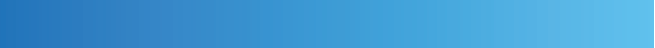 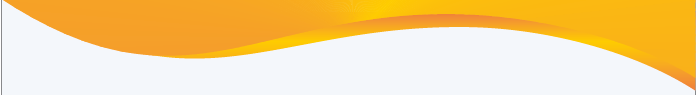 Учебно-тематический план
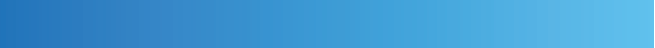 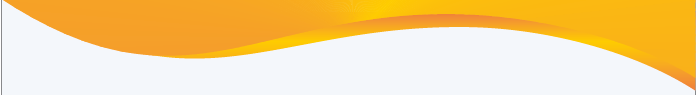 Результаты обучения по программе:
- владение навыком чтения спортивной и топографической карты при ориентировании на местности;
- самостоятельное применение практических навыков преодоления естественных  и искусственных препятствий  в природной среде;
- владение навыками организации безопасного туристского быта и соблюдения личной гигиены туриста;
- владение культурой командного взаимодействия;
- освоен алгоритм развития физических качеств;
- владение навыком самостоятельного поиска материалов в области краеведения;
- формирование эстетических качеств, чувства уважения к истории родного края, ответственность за будущее малой родины;
- формирование потребности в ведении здорового образа жизни и ответственности за свое здоровье, сознательной дисциплины, ответственного отношения к общественной собственности;
- сформирована гражданская позиция бережного отношения к природе.
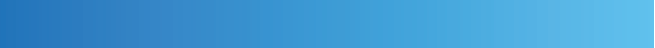